З досвіду роботи 
     вчителя історії та правознавства           	Гаївської ЗОШ І-ІІ ступенів

              Кузь Тетяни Георгіївни
      
Спеціаліст І кваліфікаційної категорії
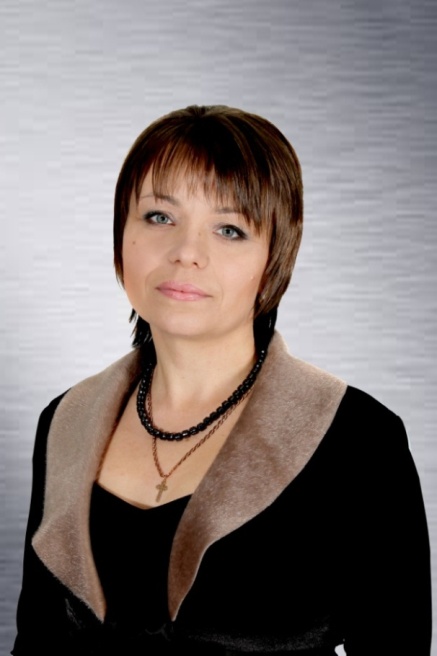 Життєве кредо :                       Мети досягає той, хто її прагне .Педагогічне кредо :                Учитись важко , а учить – ще важче ,Але не мусиш зупинятись ти ,    Як дітям віддаси усе найкраще ,То й сам сягнеш нової висоти. Впевнена: без творчого підходу вчителя – не буде творчості учнів
В 2004 році закінчила Рівненський державний гуманітарний університет і отримала повну вищу освіту
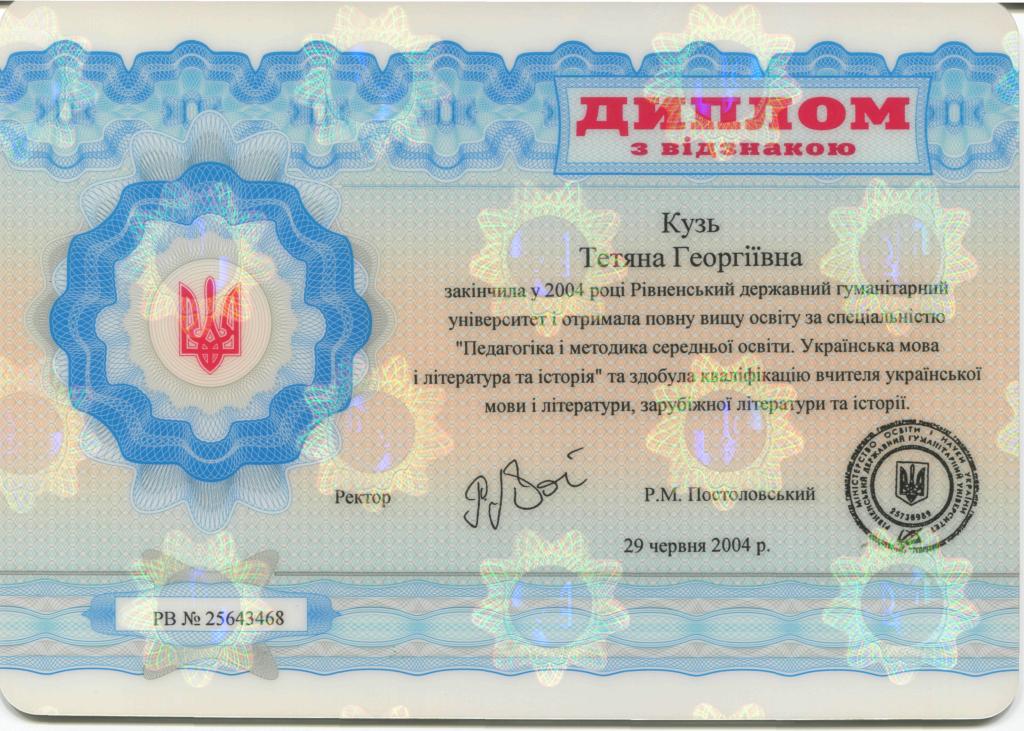 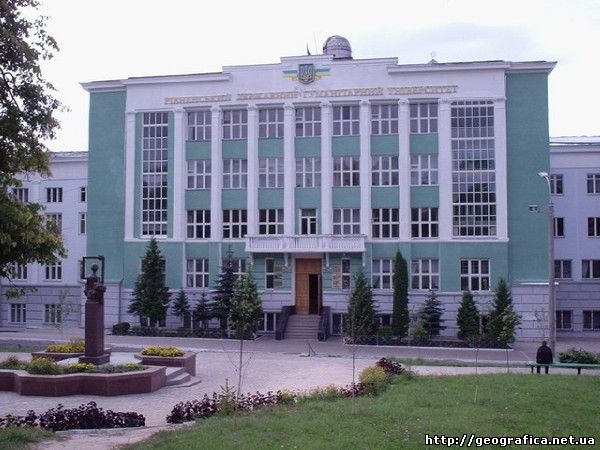 2
Працюю над проблемою:“ Активізація навчально-пізнавальної діяльності учнів на уроках  правознавства шляхом особистісно-орієнтованого  підходу “Шляхи реалізації проблеми :
використання технологій особистісно-орієнтованого навчання;
 впровадження інтерактивних методик;
 використання індивідуальних, групових  форм роботи;
 створення ситуації успіху;
 диференційований та індивідуальний підхід до особистості кожного учня;
 вдосконалення системи оцінювання і стимулювання навчальної діяльності учнів;
 використання ІКТ та мультимедійних засобів у  практичній діяльності;
 розвиток творчих здібностей учнів.
3
Основні принципи роботи
Доступність
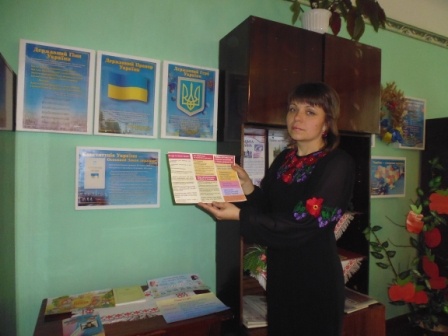 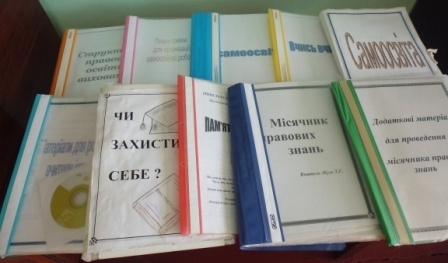 Наочність
Науковість
НАВЧАННЯ
Наступність
Індивідуальний
підхід
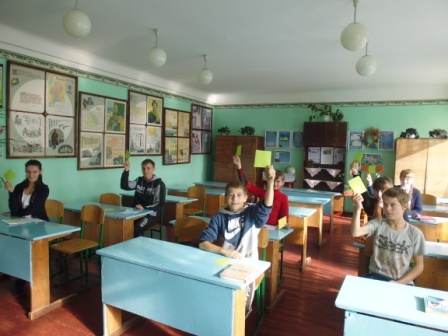 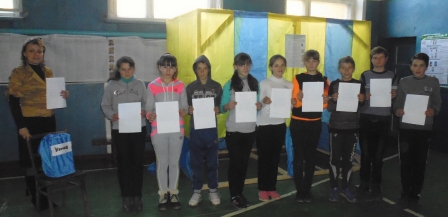 4
Пріоритетні завдання вчителя правознавства
Закласти основи системи правових поглядів і переконань;
ознайомити учнів з основами конституційного ладу в Україні;
формувати правову свідомість та навчити правомірної поведінки;
навчити практично застосовувати набуті  знання;
виховувати повагу до закону та права.
5
Основні правила роботи
Вдалий урок - це урок, на якому на всіх вистачає часу
Урок - це постійний рух по інтелектуальних сходинках: Я знаю.  Я можу.  Я хочу
Кожен урок творчо, інакше навіщо.
Не зашкодити душевному та фізичному здоров'ю дитини
Пов'язувати знання 
з умінням та власним досвідом
6
Методи і прийоми
Бесіда, розповідь
Ділова гра
Міні дебати
Діалог
Метод наочності
Робота в групах
Самостійна робота
Правові диктанти
7
Інтерактивні методи навчання
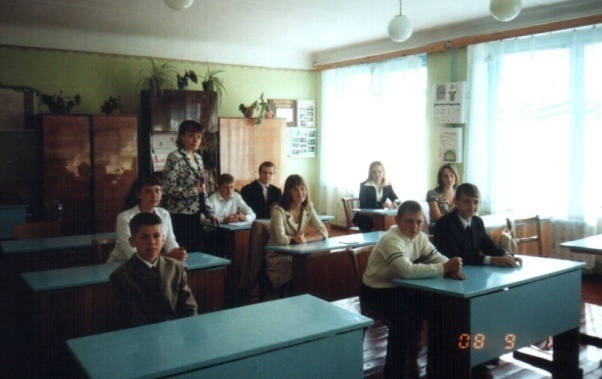 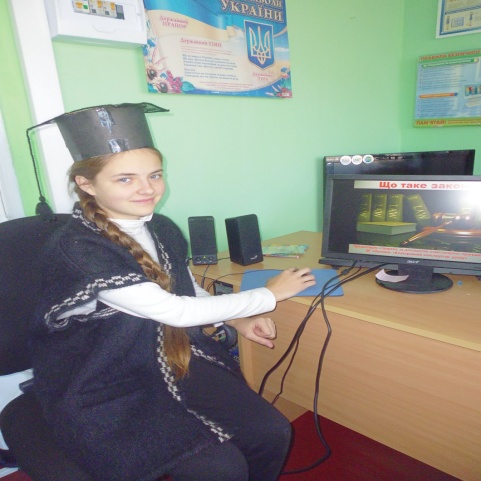 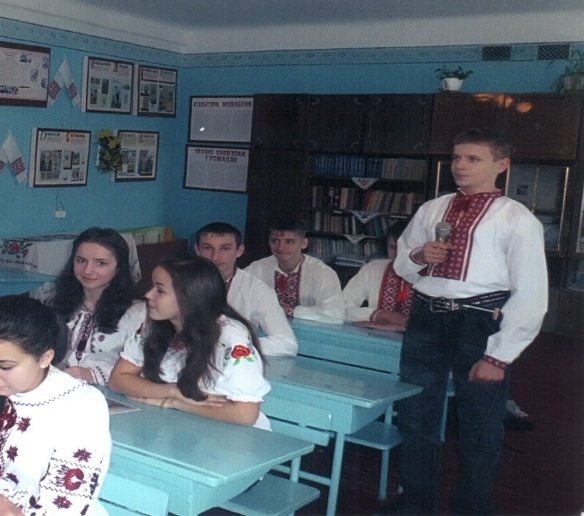 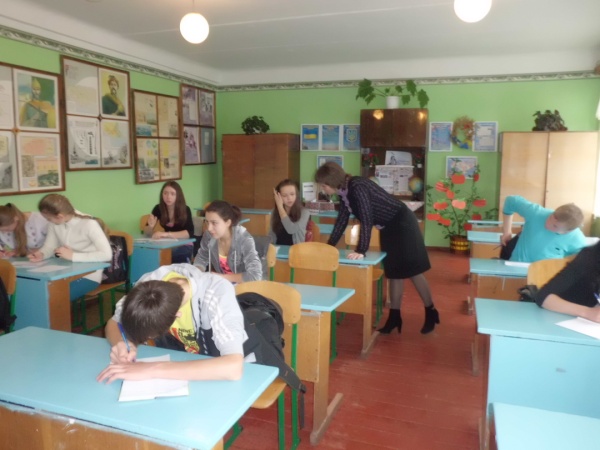 8
Пріоритети  видів роботи та їх результативність
Діаграма 1. Результати анкетування вибору  учнів
9
Що дає впровадження  інноваційних технологій
Учителю
Учневі
Свідоме включення у спільну діяльність
Розвиток навичок спілкування і взаємодії
Нестандартний підхід до організації навчального процесу
Формування готовності до міжособистісної взаємодії
Удосконалення навичок роботи з різними матеріалами
Підвищення пізнавальної активності
Різноманітне
опанування навчального матеріалу
10
Громадянське виховання у процесі вивчення правознавства
Робити правильний вибір в конкретних життєвих ситуаціях
Знати свої права, вчитись їх захищати і поважати права інших людей
Активно використовувати свої права
Я - громадянин демократичного
 суспільства
Знати правила поведінки в  небезпечних ситуаціях , уміти протистояти будь-яким формам насилля
Мати свою точку зору і не боятися висловити свої думки
Знати свої обов’язки і бути  готовими їх виконувати
11
Творчі приправи, які використовую на уроці:
Дидактичні та рольові ігри
Створення сюжетно-рольових ситуацій
Правові дебати
Змагання між групами
Складання  та розв’язування правових задач
Складання  та розгадування ребусів, кросвордів, чайнвордів
12
Робота з обдарованими та талановитими дітьми
Участь у предметних тижнях
Індивідуальні консультації
Анкетування учнів та поповнення банку даних обдарованих дітей
Участь в олімпіадах
Участь в конкурсах
13
Учні -  учасники та переможці олімпіади з правознавства
2008 р. - Пархута Вікторія – переможниця районного  етапу, учасниця обласного етапу
2013 р. - Мудрик Юрій  - учасник і переможець районного етапу
2013 р. - Ксьондзик Світлана -учасниця і переможниця районного етапу
2013 р. - Гладун Олександр – учасник і переможець районного конкурсу учнівських і творчих робіт “Права дитини в Україні”
Учні, які навчаються на правових факультетах ВУЗів Кортун О., Свідрук В.
14
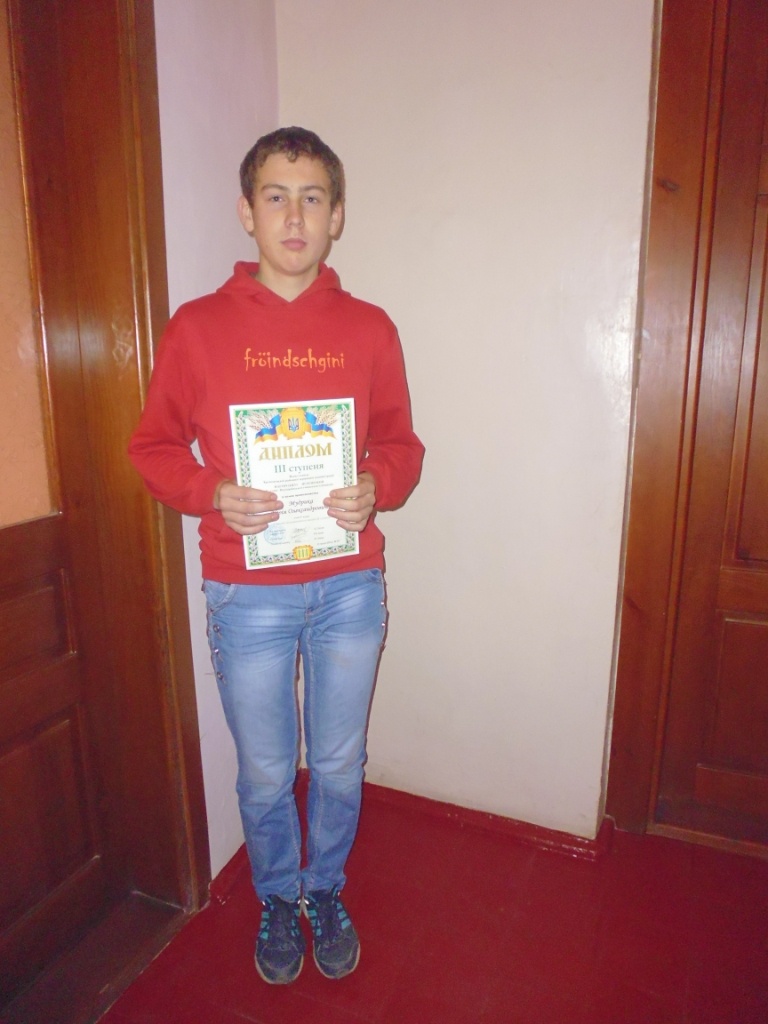 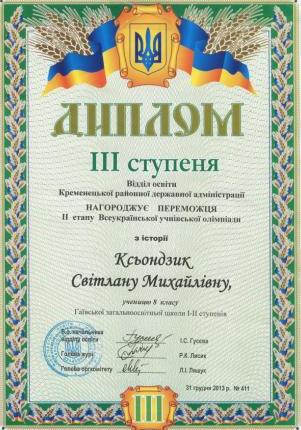 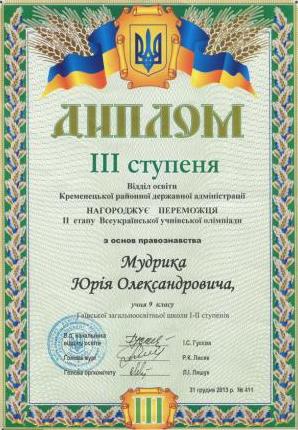 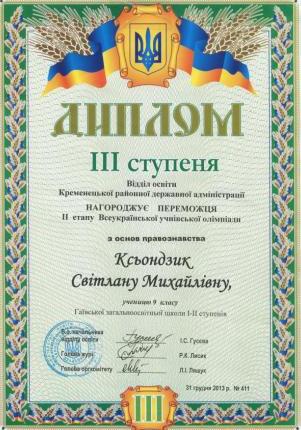 15
Форми позакласної роботи з правознавства
Робота гуртка «Закон і ми»
Тижні права
Правова освіта молодших школярів
Участь у масових загальношкільних заходах
Правові дебати
Конкурси, змагання на правову  тематику
Перегляди науково-популярних фільмів
Зустрічі з працівниками правоохоронних органів та органів місцевого самоврядування
16
Позаурочні заходи з правового виховання
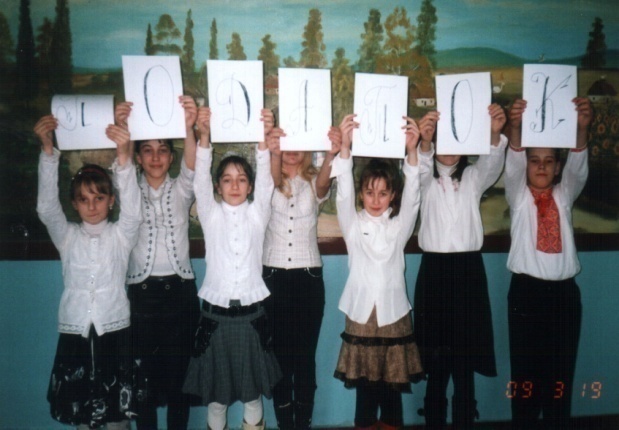 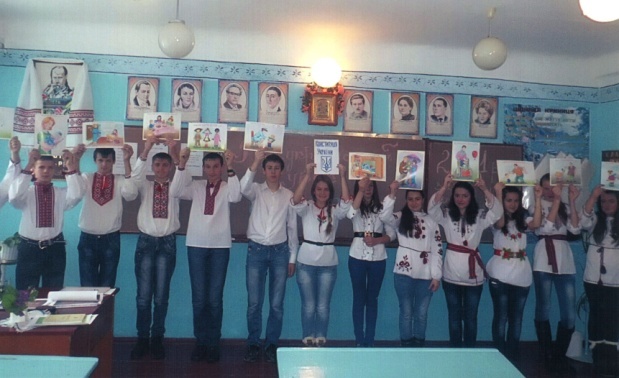 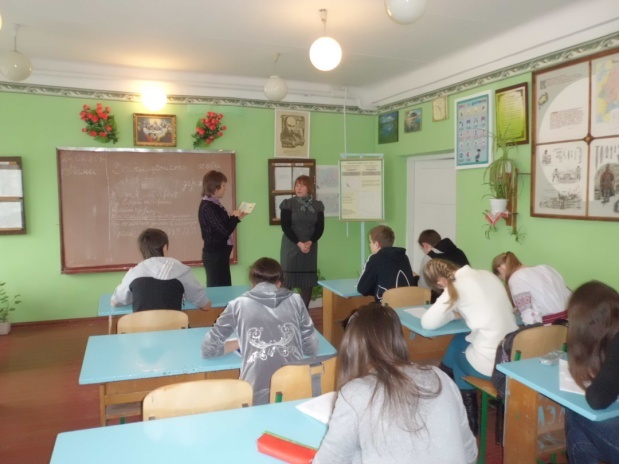 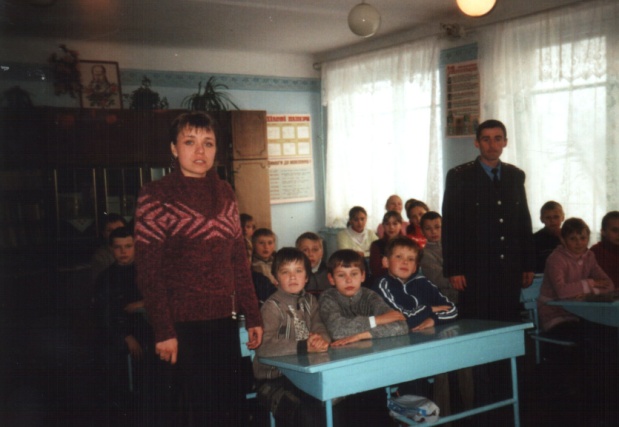 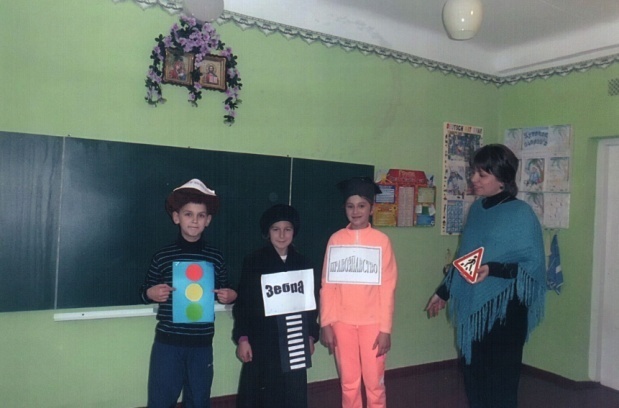 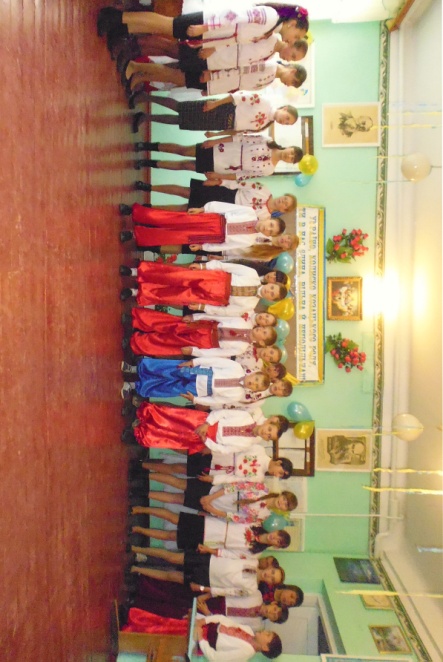 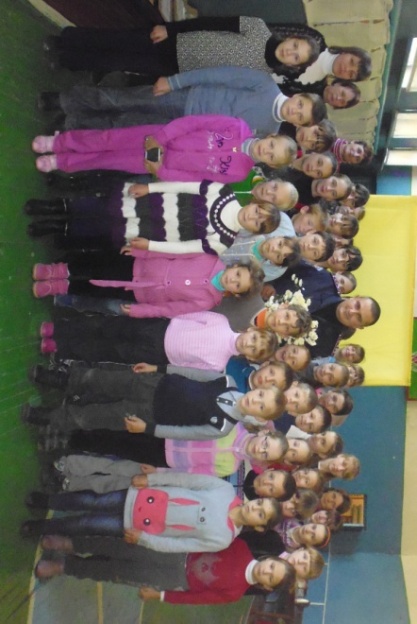 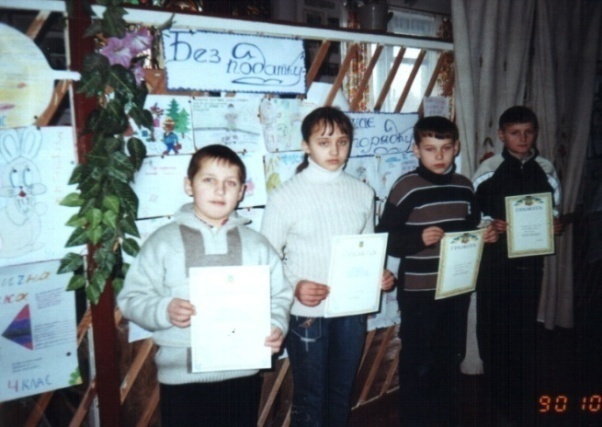 17
Робота гуртка “Закон і ми”
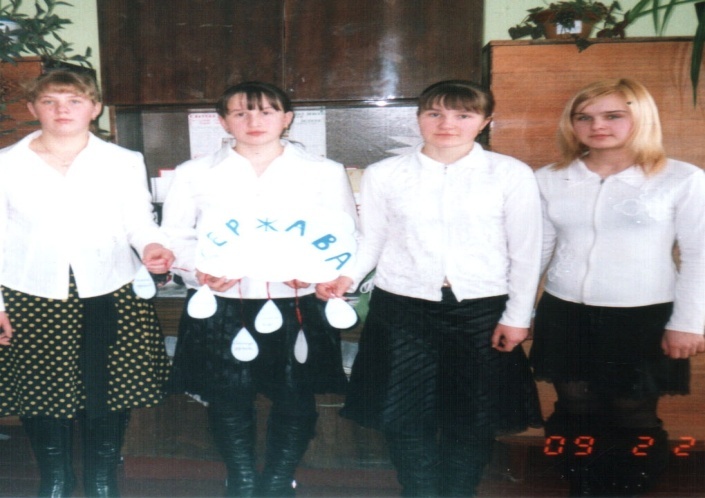 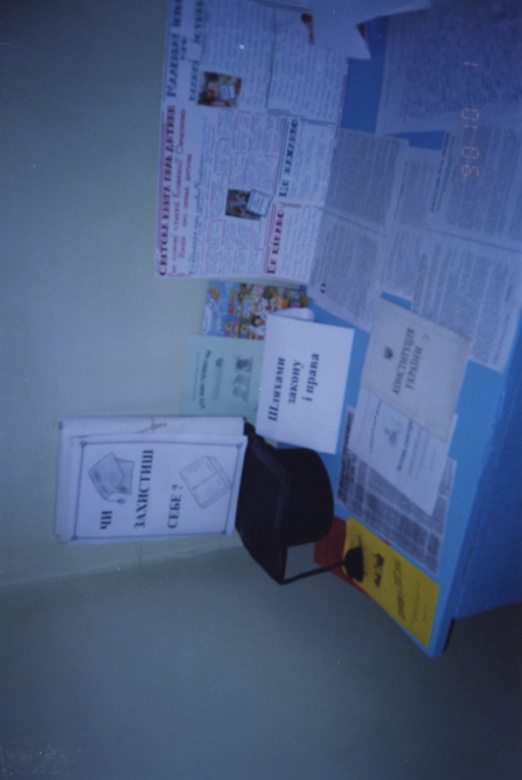 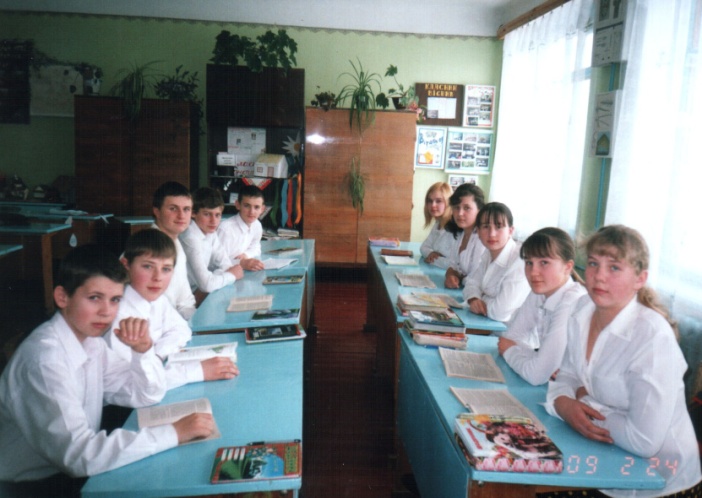 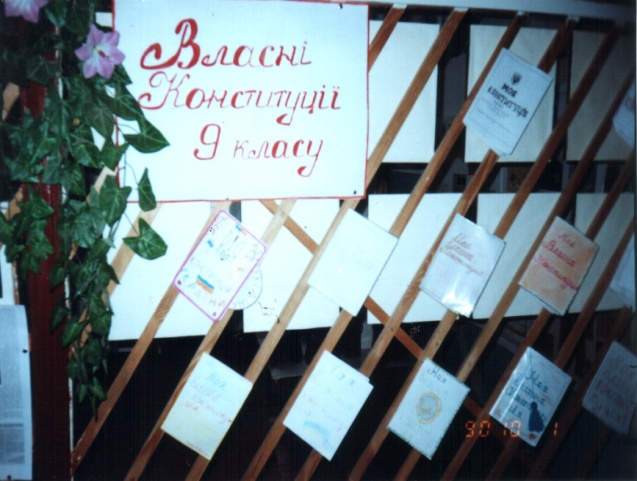 18
Мої досягнення
2007 р. - нагороджена грамотами відділу освіти Кременецької районної державної адміністрації
2008 р. - учасник та переможець  І туру Всеукраїнського конкурсу  “Учитель року - 2008”
2009 р. - учасник та переможець обласного конкурсу “Мистецтво бути вчителем” нагороджена дипломом ІІІ ступеня  Управління освіти і науки Тернопільської обласної державної адміністрації
2009 р. – нагороджена дипломом незалежної громадсько-політичної газети Тернопілля “Вільне життя”
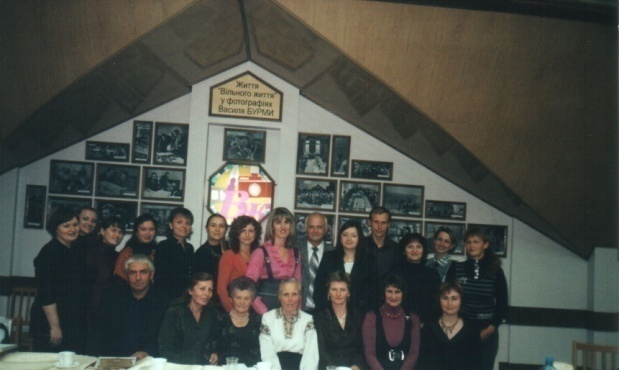 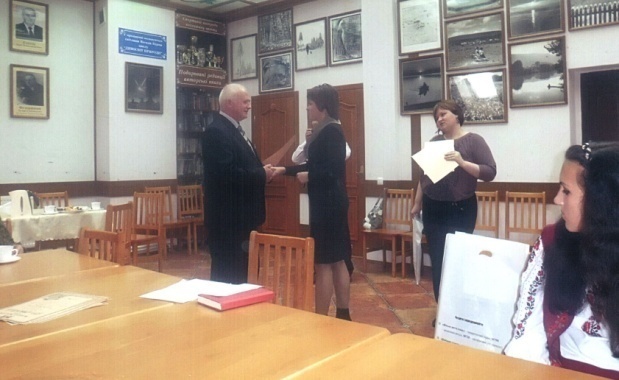 19
2013 р. - учасник та переможець обласного конкусу “Мистецтво бути вчителем”, нагороджена грамотою  за ІІ місце у конкурсі.
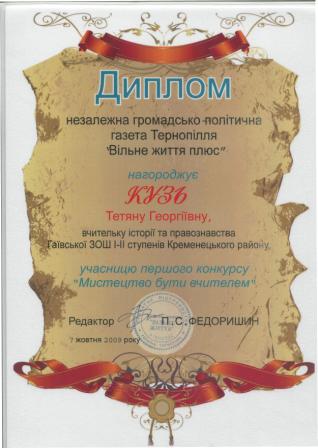 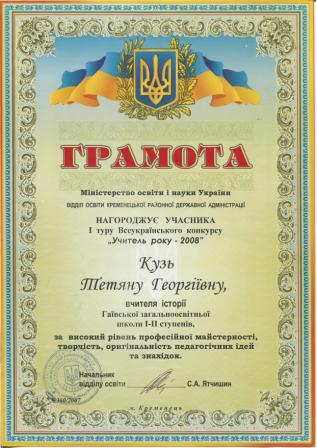 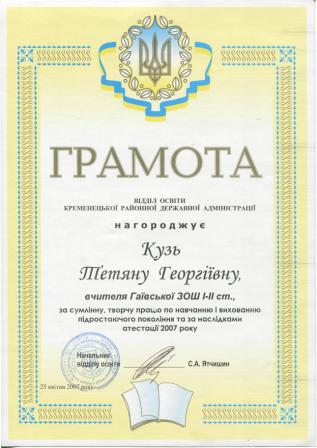 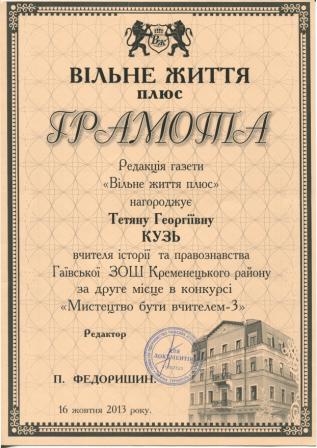 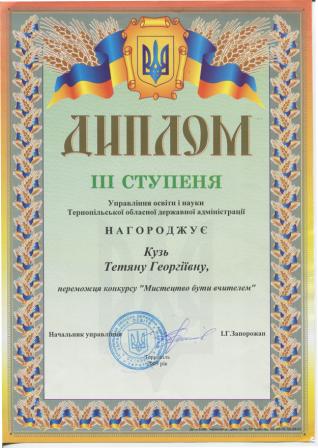 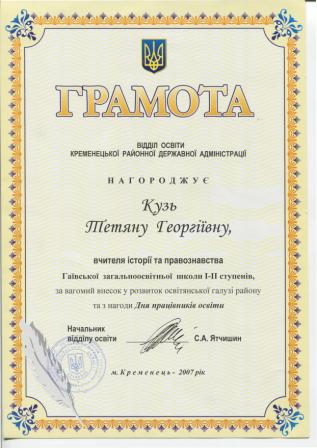 20
20
Я у громаді села
Активний учасник ансамблю Гаївського  будинку культури; 
Учасник різноманітних заходів сільської громади;
Творче світосприйняття – це просто звичне сприйняття для мене світу, тому переконана, що без творчого підходу вчителя не буде творчості учнів.
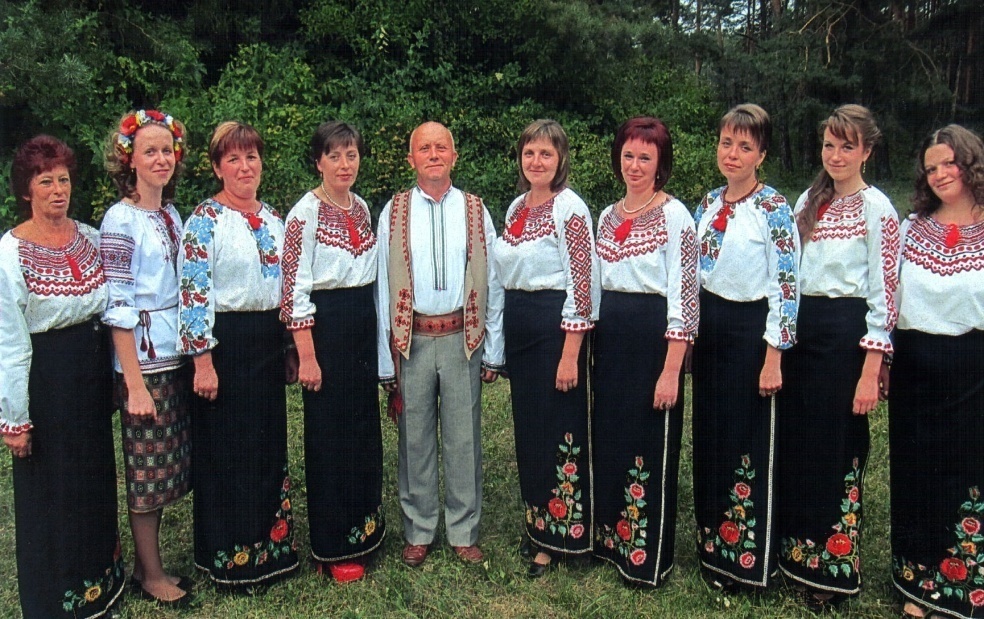 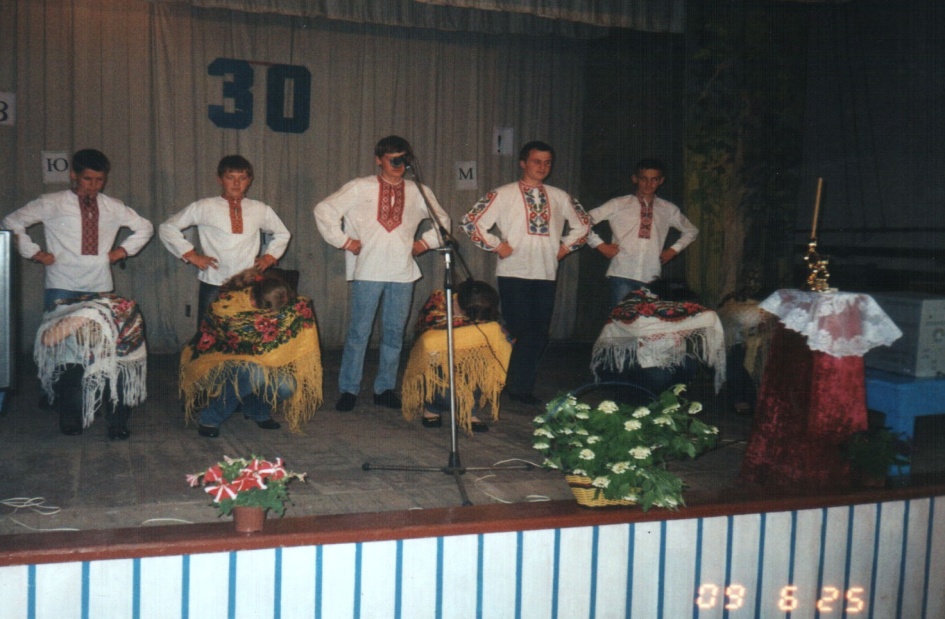 21
Плани на майбутнє
Здійснювати диференційований підхід до навчання
Впроваджувати у 
навчально-виховний процес
інноваційні методи навчання
Професійні горизонти
Сприяти розвитку 
зацікавленості
предметом
Створення кабінету
 правознавства
Підвищувати свій професійний 
рівень і не зупинятися 
на досягнутому
Практичне спрямування
 курсу «Правознавство»
22
Бажаю всім успіху натхнення, 
радості від кожного 
прожитого дня!
23